Property (C1 & A2)Professor SchnablyFall 2024
Caveat Emptor & Duty to Disclose
Caveat Emptor

Basic rule: no obligation to disclose defects or other factors that might affect the value of the real property being sold.
Caveat Emptor

Vision: 

Market Transactions: 
No ethical/moral duty owed to other party
Avoid litigation (does it really?)
Caveat Emptor

Elements of liability for lying:
False statement
Of Fact
Seller knows it to be false
Fact is material (objective/subjective)
Intended to induce reliance
Injury to buyer in reliance on it
Caveat Emptor

Other bases for liability:

Partial disclosure
Active concealment
Ghosts/Stambovsky (NY)?
Duty to Disclose

Vision: 

Unethical not to disclose known defects
Costs seller nothing to disclose
Market efficiency – full information in transactions
Duty to Disclose
Elements: 
Fact / Defect
Material (objective/subjective)
Seller knows it
Not “should have known”
Doesn’t disclose
Not in fact known to buyer
Not readily observable (To whom? Ordinary buyer? Professional inspector?)
CE v. D2D Comparison
CE Elements as changed:
      Same in both; in CE but not D2D; in D2D but not CE
False statement
Of Fact
Seller knows to be false
Fact is material (objective/subjective)
Not disclosed by seller
Intended to induce reliance
(i.e., no state of mind requirement)
Injury to buyer in reliance on it
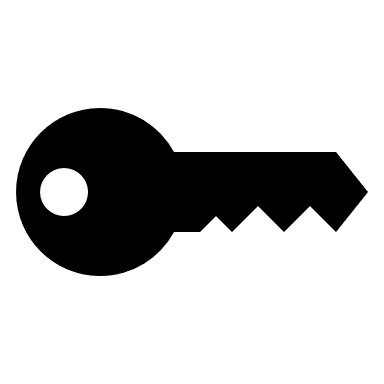 What is the Status of CE in a D2D State?
Residential property:
  Seller has no duty to disclose
 Liability for Lying
 Liability for Active Concealment
	    Liability for Partial Disclosure 
		(full disclosure required)
What is the Status of CE in a D2D State?
Commercial property: CE typically applies
  
 Seller has no duty to disclose
 Liability for Lying
 Liability for Active Concealment
 Liability for Partial Disclosure